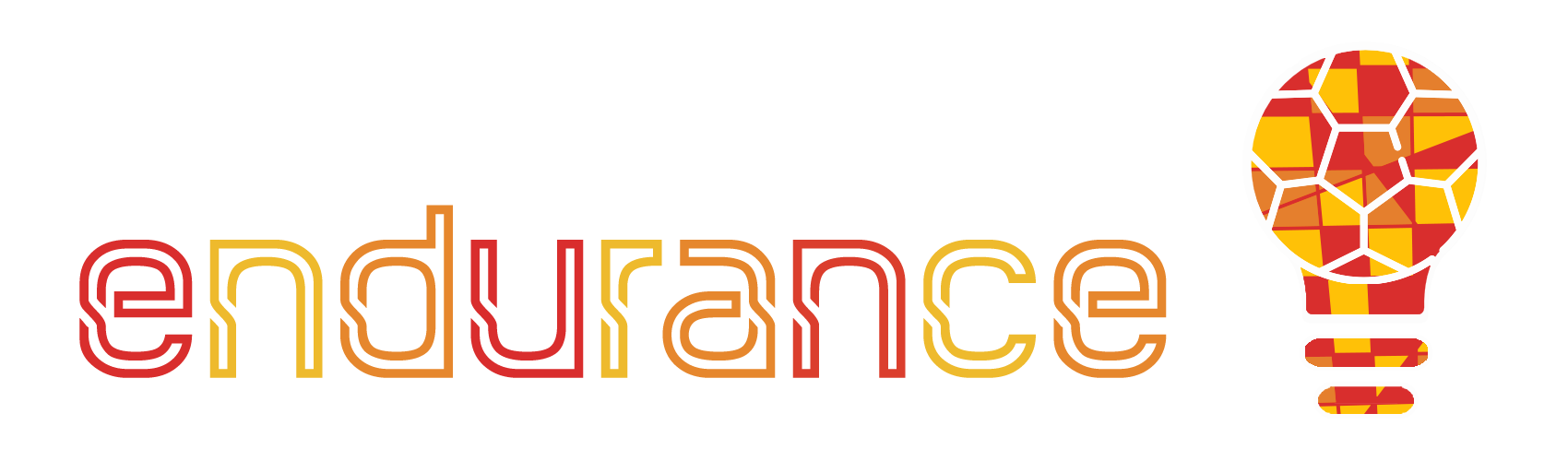 ECONOMICS AND FINANCE
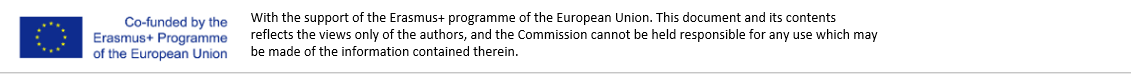 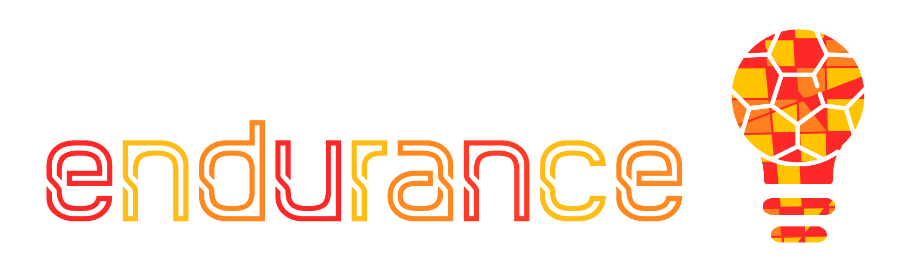 CONTENTS
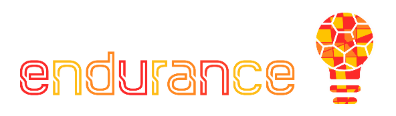 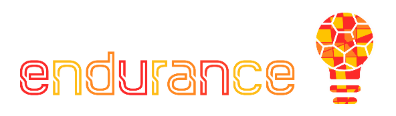 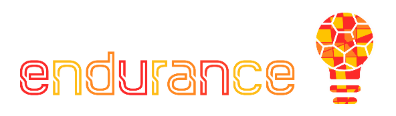 BASIC COSTS FORECASTING

1.1.	Personal budget for survival  
1.2.	Initial costs - start up costs
2. FINANCIAL PLAN

2.1.	Introduction to basic financial concepts 2.2.	Creating your own financial plan
3. METHODS OF FINANCING / COLLECTING FUNDS
3.1.	Possible ways of financing and raising funds
3.2. Presenting the business idea to investors / banks
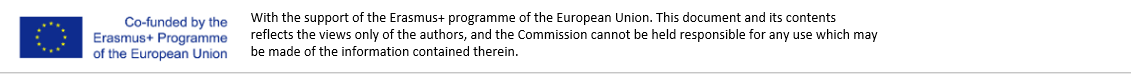 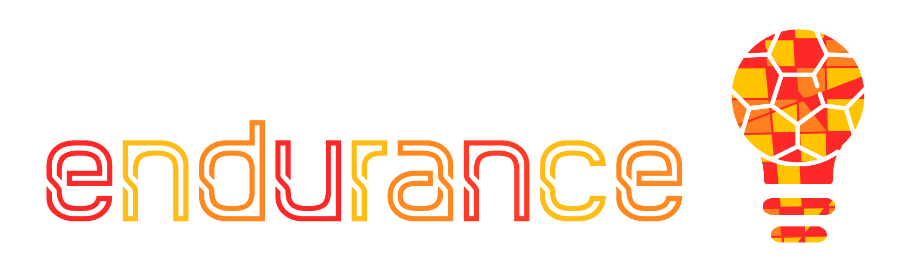 1. BASIC COSTS FORECASTING
1.1. Personal budget for survival 
It is important that future entrepreneurs:
• Be honest with yourself, and don`t underestimate costs
• To include in the calculation "luxury" costs (outings, travel, restaurants)

amount that you need to cover his personal expenses, not counting the inflow of money from sources other than his company over the next 12 months
fill in the personal budget table!
TOTAL PERSONAL REVENUES
TOTAL PERSONAL COSTS
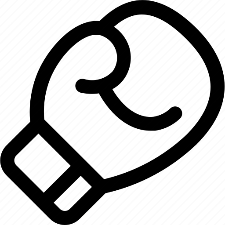 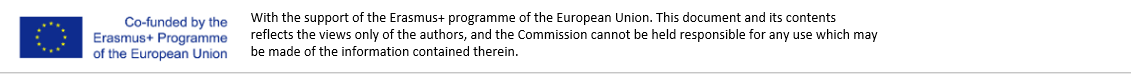 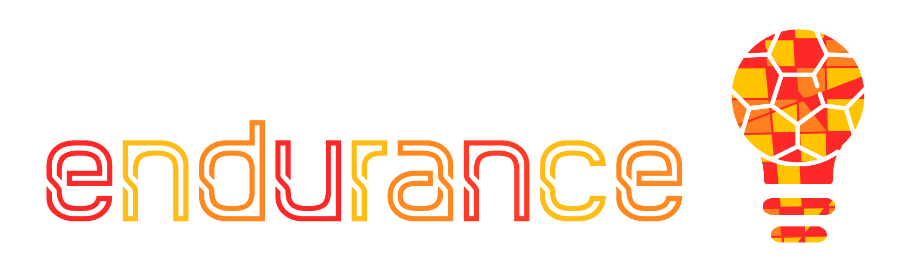 BASIC COSTS FORECASTING
1.2. Initial costs - start up costs
The amount that you need to prepare before starting a business
How much money do I have to invest to start my own business?


Calculate 
      your 
     company costs!
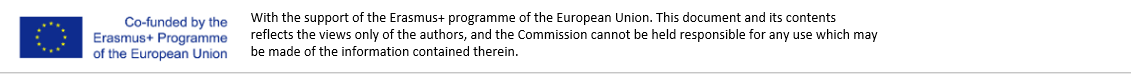 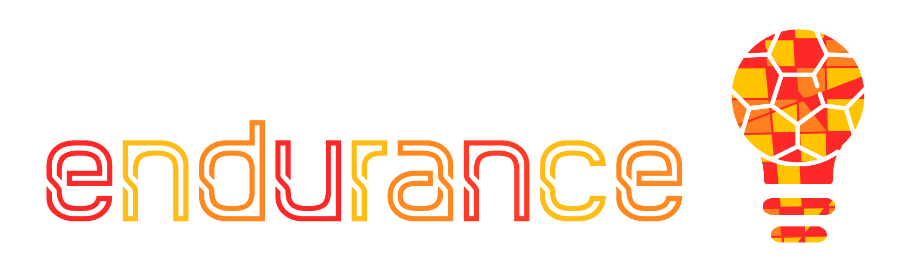 2.	FINANCIAL PLAN
A plan of business spending based on revenues and expenses for a certain period (month, quarter, year). 
Identifies available capital, estimates consumption, and helps predict revenue. It is an aid in planning business activities and serves to set financial goals. 
The components of the financial plan are:
VARIABLE COST
CASH FLOW
ESTIMATED REVENUE
PLANNED FINANCIAL RESULT
FIXED COST
ONE-TIME COST
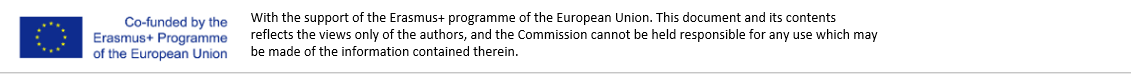 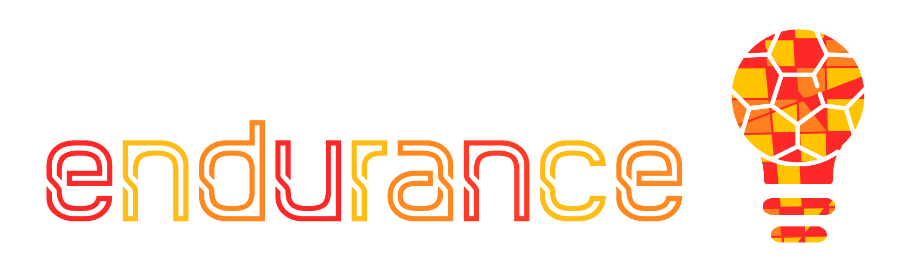 2. FINANCIAL PLAN
2.1.	Introduction to basic financial concepts - Revenue / Expenses, Receipt / Outlay, Profit / Loss / Financial result
Sort out the exact concepts
money you expect your business to make from selling goods and services
ESTIMATED REVENUE
systematized presentation of receipts and outlays of money in a certain period of time
PLANNED FINANCIAL RESULT
CASH FLOW
unexpected costs that your business could incur in any year
ONE-TIME COST
the amount incurred by deducting estimated costs from revenues
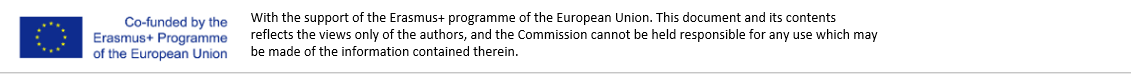 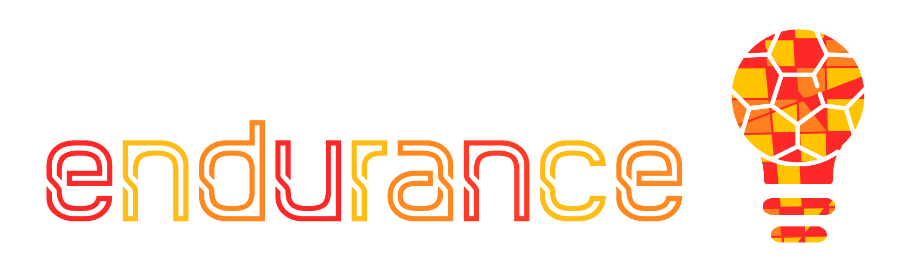 2. FINANCIAL PLAN
2.1.	Introduction to basic financial concepts - Revenue / Expenses, Receipt / Outlay, Profit / Loss / Financial result
Sort out the exact concepts
Costs of raw materials
Insurance
Labor costs – increased production
Bank fees
FIXED COSTS
VARIABLE COSTS
Rent
Energy costs – increased production
Marketing
Internet
Travel costs
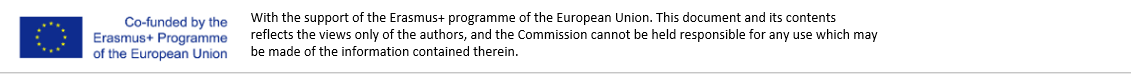 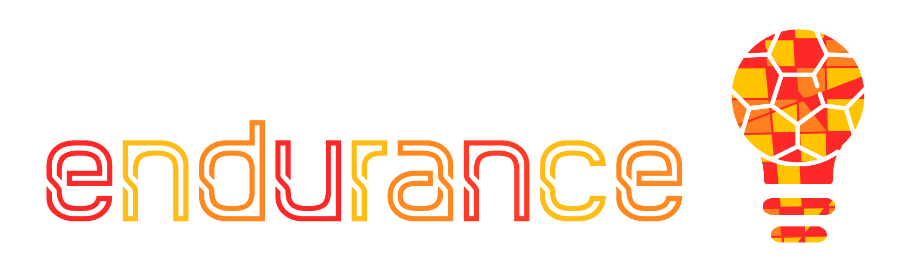 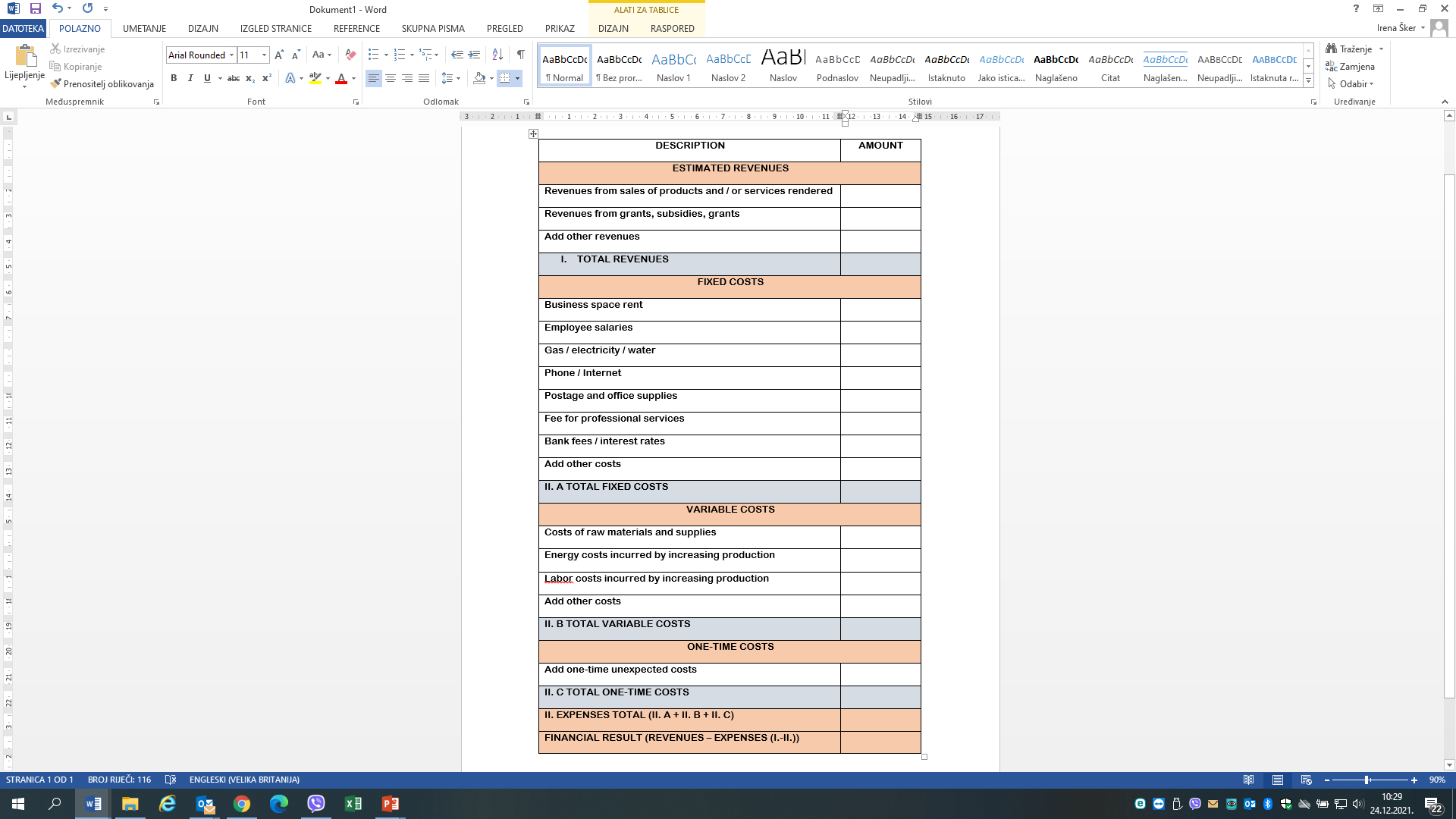 2. FINANCIAL PLAN
2.2. Create your own financial plan

Watch the video 5 reasons why you need a financial plan: https://www.youtube.com/watch?v=RlAzZmh9-jE
Fill in the table of planned revenues and expenses!
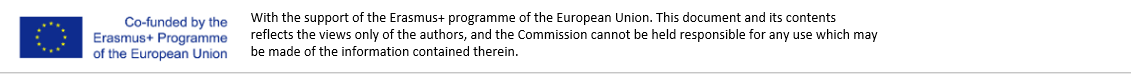 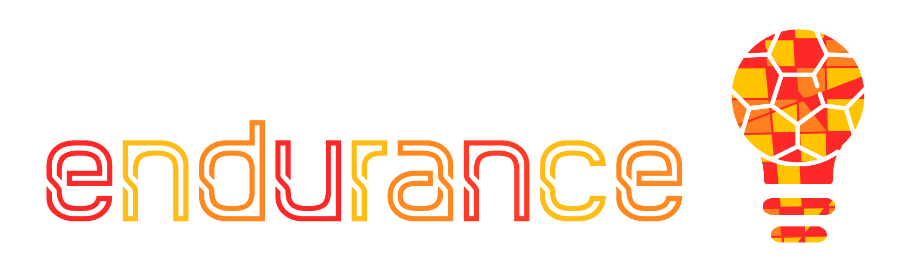 1. FINANCIAL PLAN
It is certainly important to include in the financial plan a systematic presentation of cash receipts and outlays, ie cash flow. 
• What is the difference between revenue and receipt? 
•What is the difference between expense and outlay?
RECEIPT
REVENUE
EXPENSE
OUTLAY
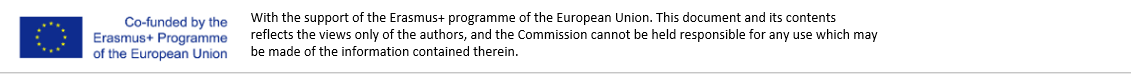 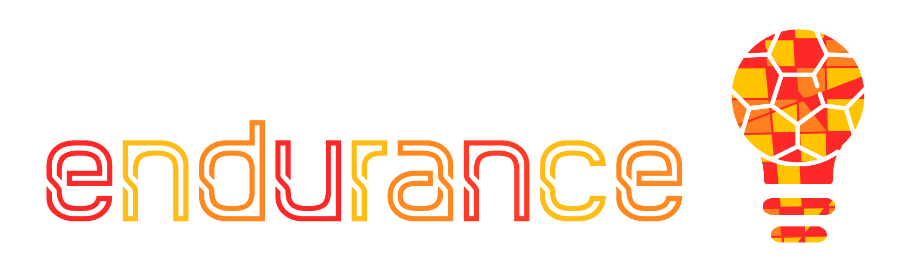 3.METHODS OF FINANCING / COLLECTING FUNDS
3.1.	Possible ways of financing and raising funds








CROWDFUNDING - this is a great tool for raising funds to start new business through groups of small investors with fewer restrictions. Many crowdfunding platforms are available such as kickstarter.com, indiegogo.com, funderbeam.com, crowdcube.com
FAMILY AND FRIENDS
OWN MONEY
ANGEL INVESTORS
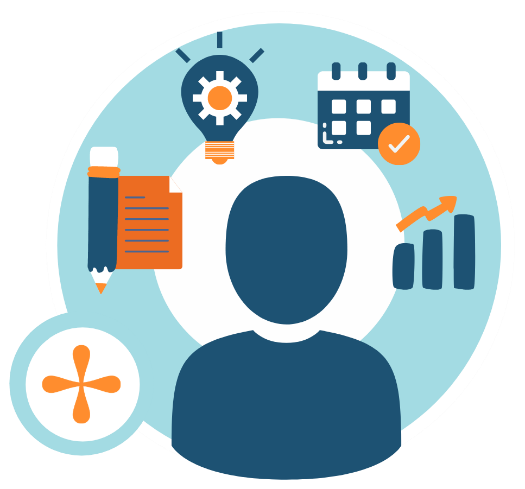 GRANTS
BANKS
CROWDFUNDING
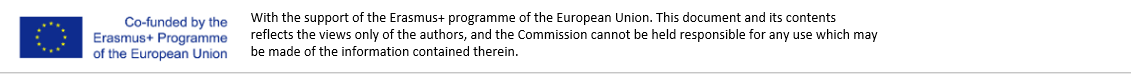 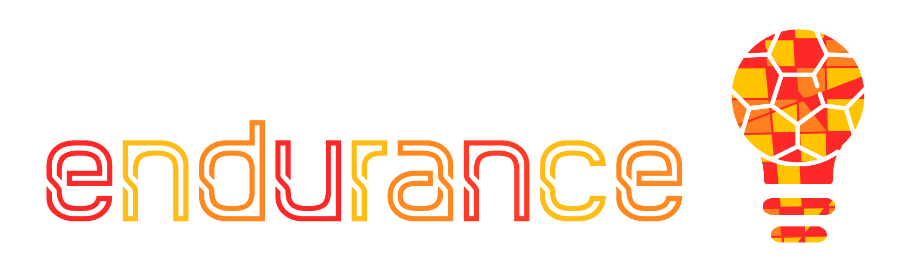 3.METHODS OF FINANCING / COLLECTING FUNDS
3.1.	Possible ways of financing and raising funds

ANGEL INVESTORS - at a stage where the future entrepreneur predicts a solid income he can access angel investors who as individuals or groups of individuals can provide capital to start his business in exchange for ownership or a capital share


GRANTS (GOVERNMENT, CITY, MUNICIPAL SUPPORT) - certain countries, cities and municipalities have programs to help entrepreneurs who can co-finance the costs of equipment, business premises, contributions, marketing or allocate funds for self-employment. This source of funding is not standardized and depends on the state, city, municipality.
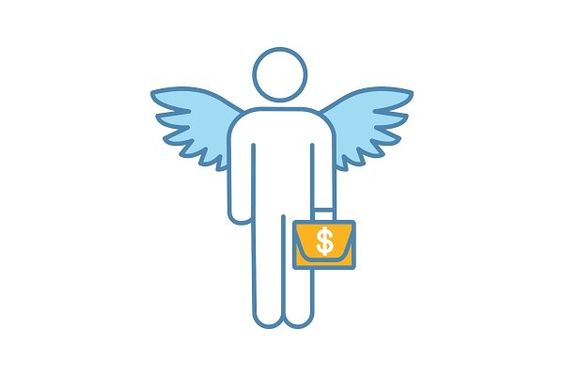 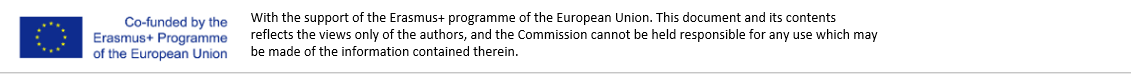 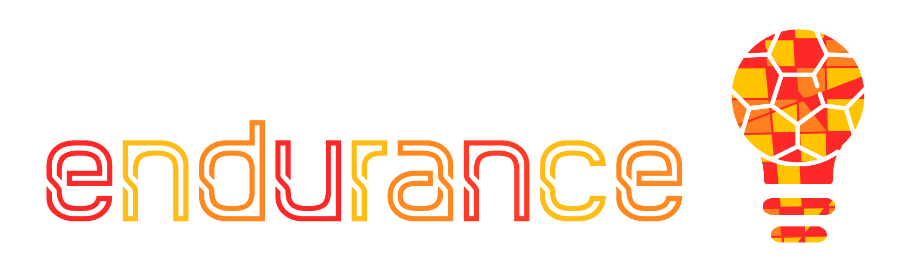 Presenting the business idea to investors / banks

Presenting a business idea to investors / banks is the transmission of information and it must be clear and simply structured depending on who the entrepreneur is presenting and in what way

The emphasis is on the information on the basis of which investors should make an investment decision. 
It can be in the form of a presentation or in writing, it describes the entrepreneur and gives a detailed overview of the entrepreneur's business.
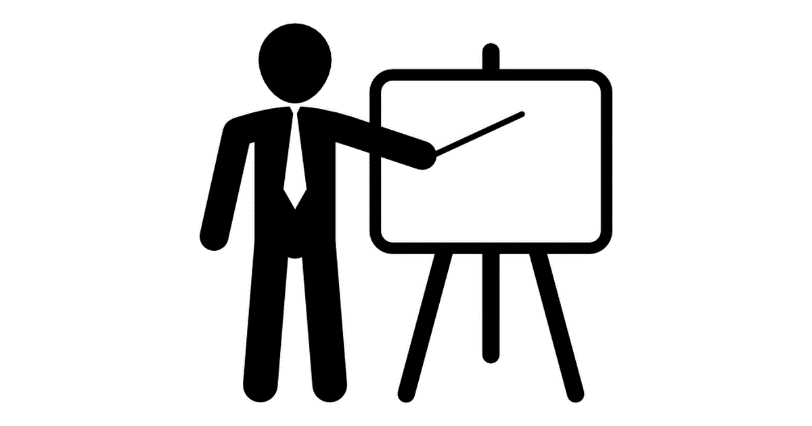 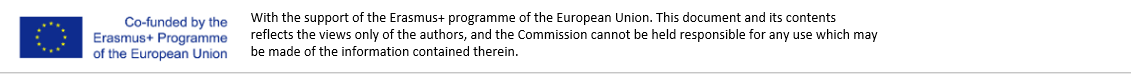 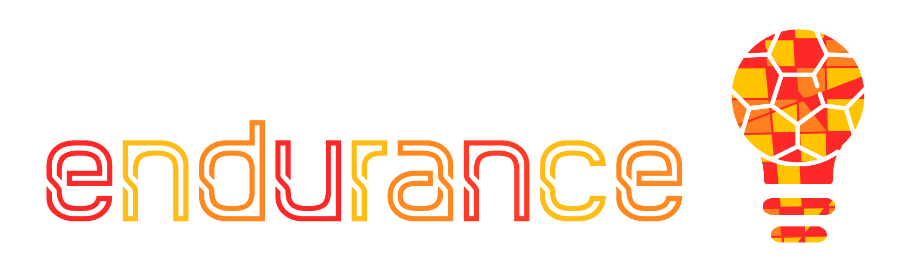 Presenting the business idea to investors / banks

Key parts:
• Problem, problem solving and added value
• Mission and vision
• Market size and market opportunities
• Business model and financial projections
• Market entry strategy and planned market share
• Team members, their qualifications and motivation
• Money invest plan within the time frame
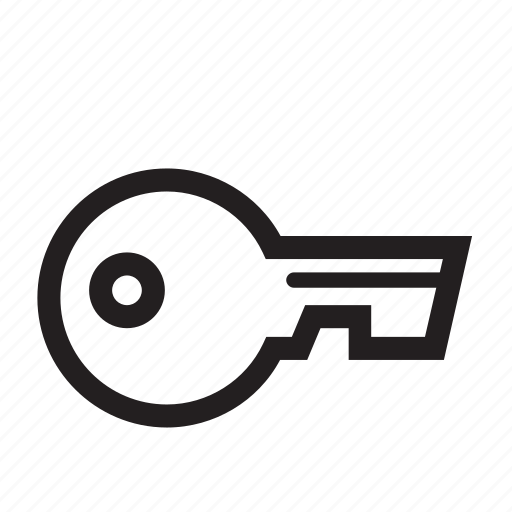 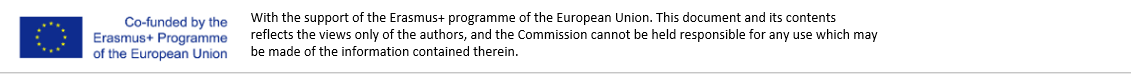 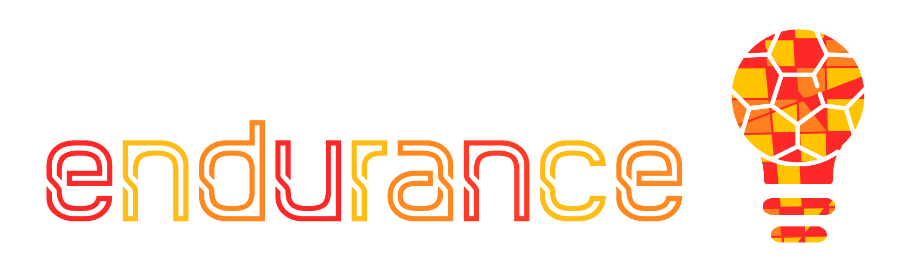 Presenting the business idea to investors / banks

Task: make a presentation of the your business idea to the investor in ppt. slides
Take care to present the business idea to the investor and answer the important question: 
why do investors need to invest money in the realization of your idea? 
Consider conveying important information (follow the key sections above), 
and keep the presentation clear and carefully structured.
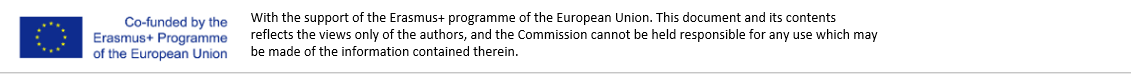 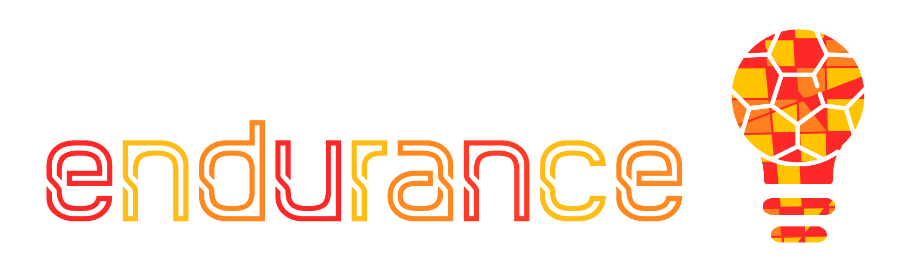 SUMMING UP

Survival budget - the amount that the future entrepreneur should cover his personal expenses, not counting the inflow of money from sources other than his trade / company for the next 12 months. 
The costs of starting a business can be divided into: fixed and variable costs. Fixed costs: costs that the future entrepreneur has and do not depend on the products produced or services provided. Variable costs: costs directly related to the business
Financial plan is a plan of business spending based on revenues and expenses for a certain period (month, quarter, year). Identifies available capital, estimates consumption, and helps predict revenue. It is an aid in planning business activities and serves to set financial goals.
The components of the financial plan are: Estimated revenue, Fixed cost, Variable cost, One-time cost, Cash flow, Planned financial result.
Possible ways of financing and raising funds are own money, family and friends, crowdfunding, angel investors, banks / credit lines, grants
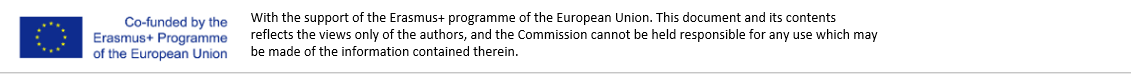 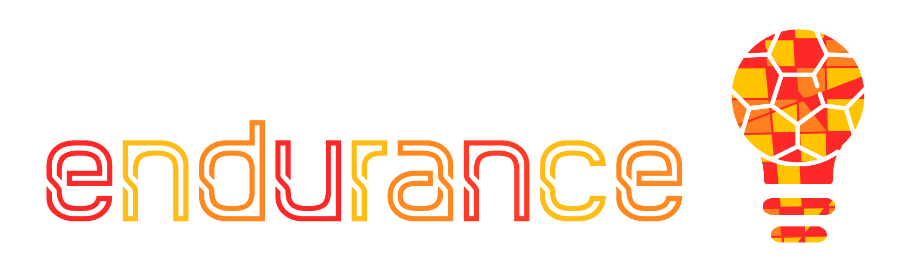 Self-assessment test
What do fixed costs mean?
What is a financial plan?
What are the components of a financial plan?
Who are angel investors?
When creating a presentation of the presentation of your idea to investors, you need to ask yourself the following question
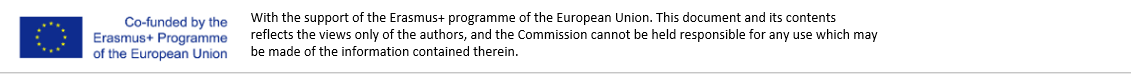